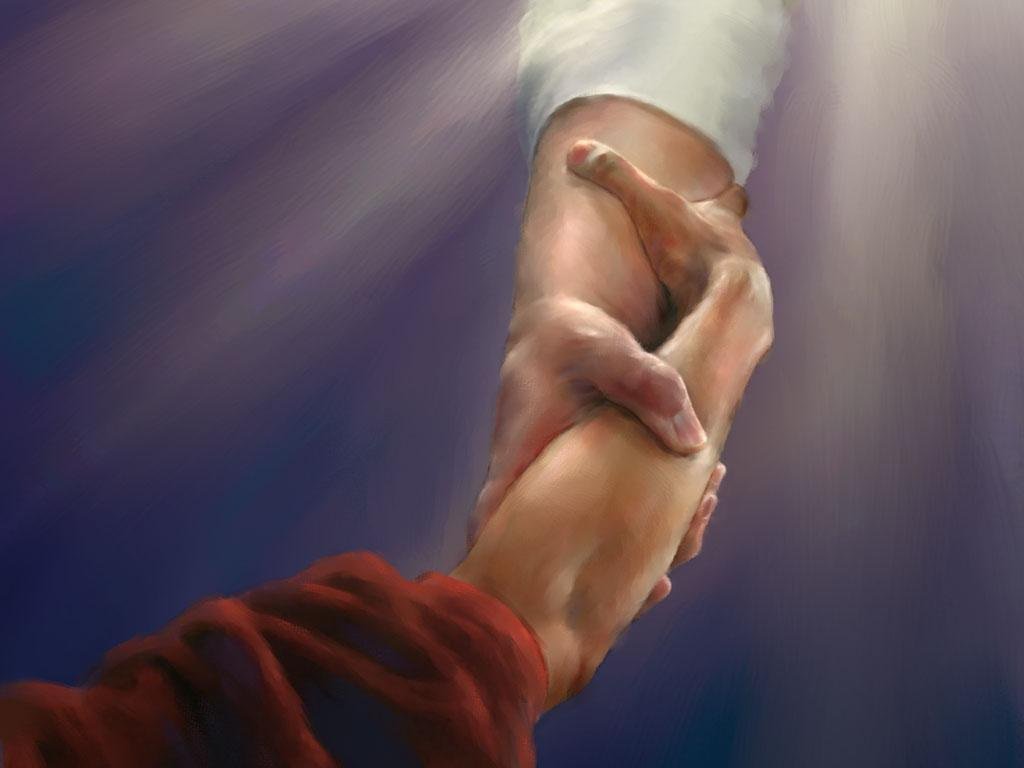 DEBILIDAD HUMANA,
MISERICORDIA DE DIOS

(Cuaresma)
María del Pilar Villegas Calvo, mc
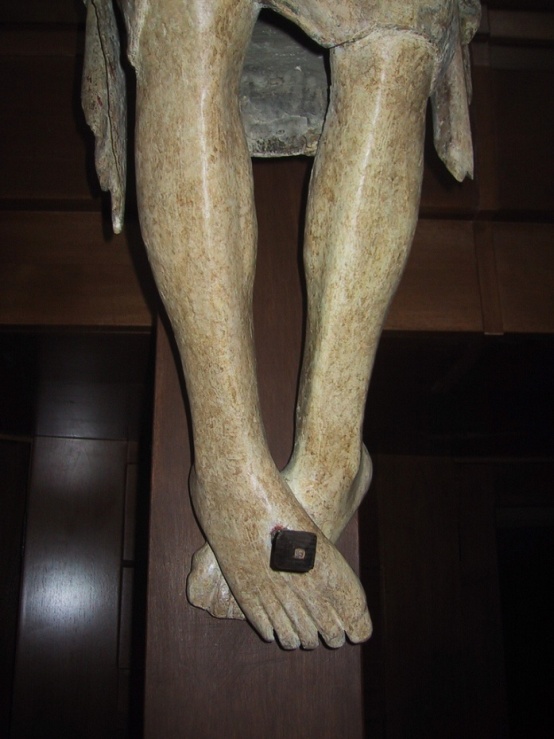 Entrar 
en el misterio
de la misericordia
Descalzándose 
como Moisés, 
como Jesús
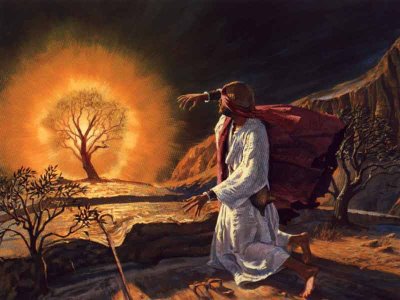 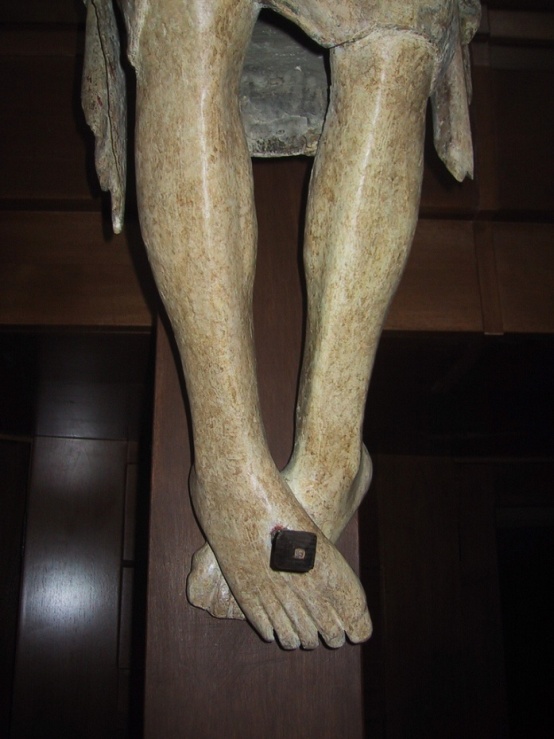 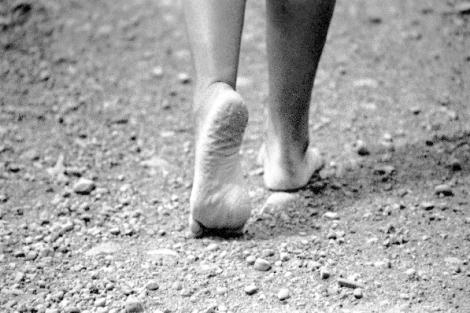 De qué tengo 
que descalzarme yo
 para entrar en el 
misterio de la Pascua
NOS VAMOS A DESCALZAR DE
UN YO…
Arrogante y autosuficiente (miércoles de ceniza)
Que vive sólo para sí y no tiene en cuenta a Dios y a los demás (1.º y 2.º dom.)

Intolerante, que exige a los otros más que a sí mismo (3.º, 4.º y 5.º dom.)

Que juzga y excluye (5.º dom.)
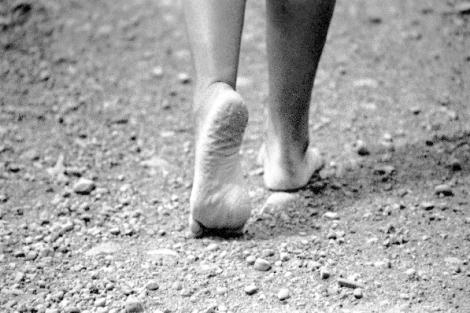 Entrar en la misericordia 
de Jesucristo
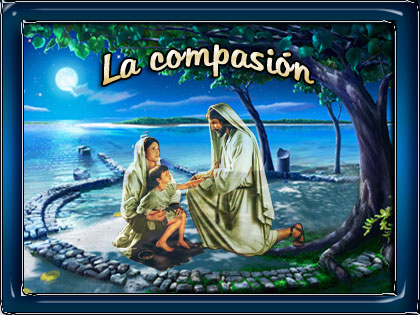 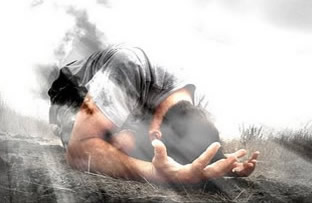 Y en mi vida
 pobre y débil
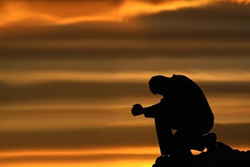 Nuestra condición de creaturas 
			
	Desde el polvo y la ceniza…			somos amados
			
	En el desierto de las tentaciones: 
	somos comprendidos 

	En la montaña de la 					transfiguración: el amor como ideal
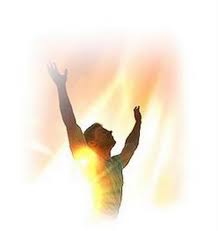 Hacia la misericordia de Dios

	La misericordia de Dios se llama paciencia: 
	crecimiento personal

	Se llama reconciliación, motivo de fiesta:
	acoger al hermano arrepentido

	Se llama perdón y mirada que no juzga:
	sabe integrar
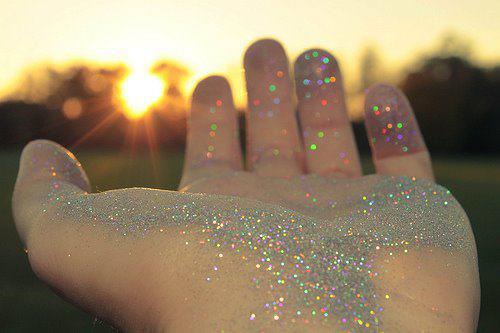 Nuestra condición de creaturas
Desde el polvo y la ceniza, somos amados
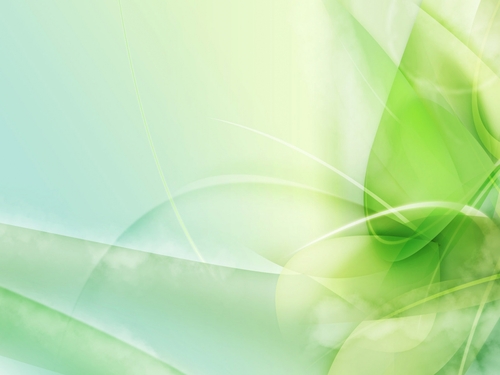 NUESTRA CONDICIÓN DE HUMUS (tierra)
No existimos por nosotros mismos

Vivimos sostenidos
Pero olvidamos nuestro origen

Nos apegamos a la tierra

Superficialidad
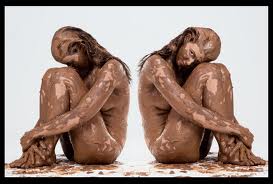 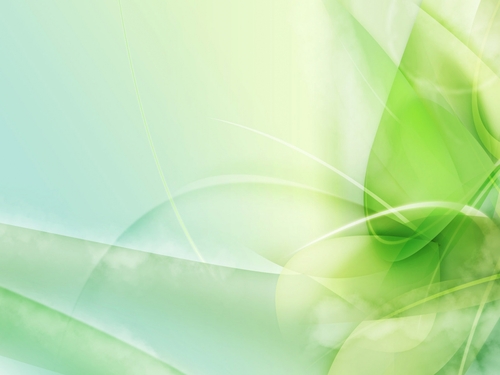 SOMOS FRÁGILES
Nos creemos todopoderosos, 
pero no lo somos
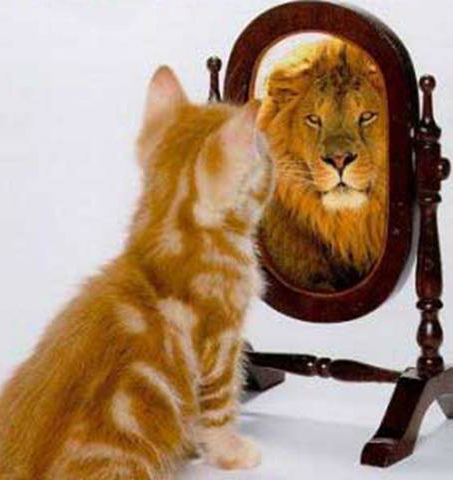 Reconocer 
nuestra realidad
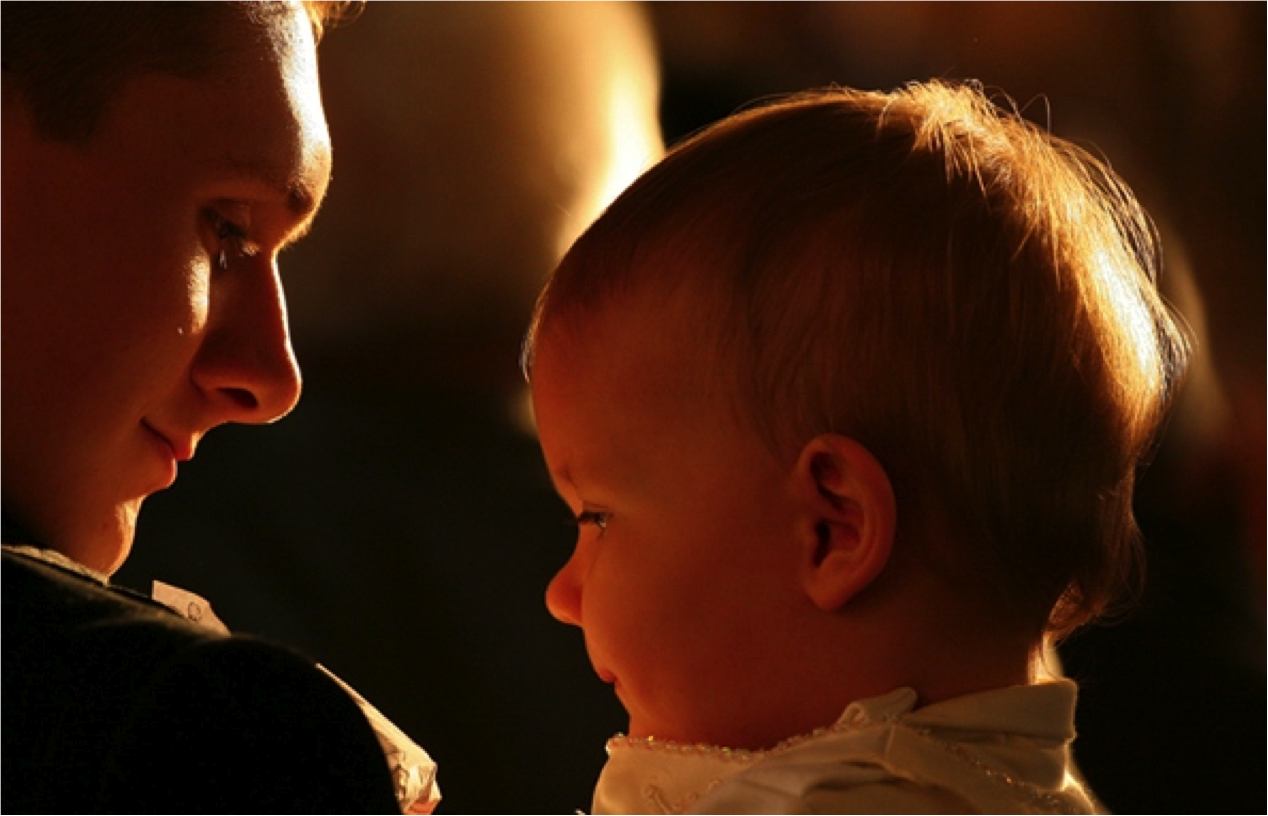 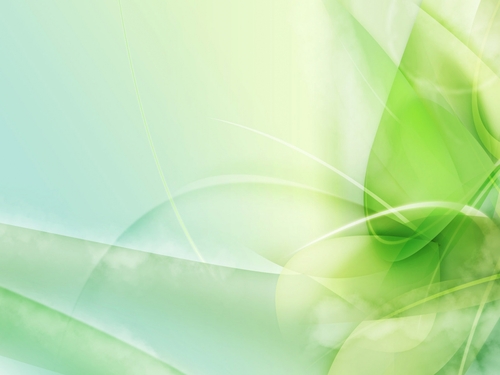 En nuestra pequeñez 
Dios nos ama
Nos mira con misericordia
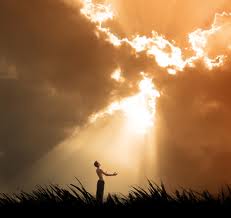 Dios cree en el ser humano

Y nos invita a crecer
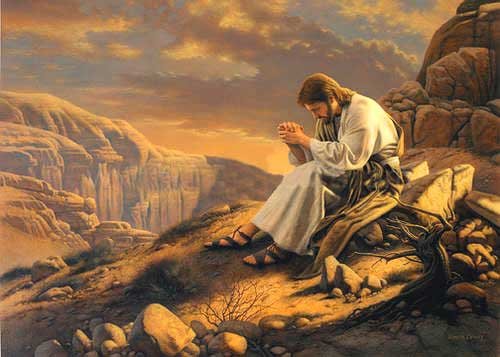 Nuestra condición de creaturas
En el desierto de las tentaciones: 
somos comprendidos
1.º domingo
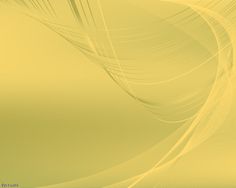 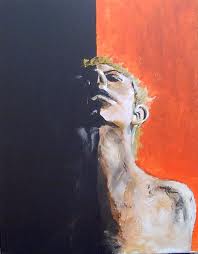 VIVIMOS EN PROPIA CARNE 
LA CONTRAPOSICIÓN
Olvidamos  nuestra creaturalidad
nos arrodillamos 
ante lo inconsistente
Perdemos  nuestra dignidad
preferimos tragar polvo
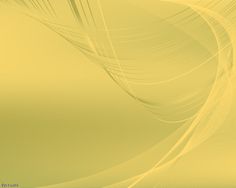 JESÚS LUCHA JUNTO A NOSOTROS
asumió en propia carne la radical carencia
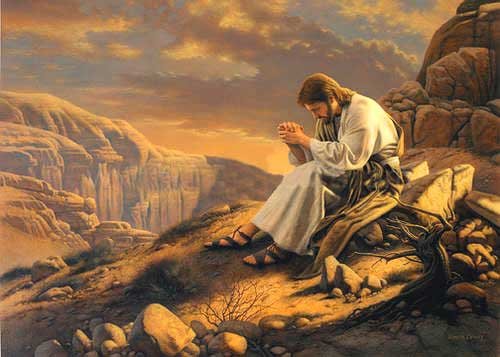 se somete al barro
reclamos persistentes de otras fuerzas
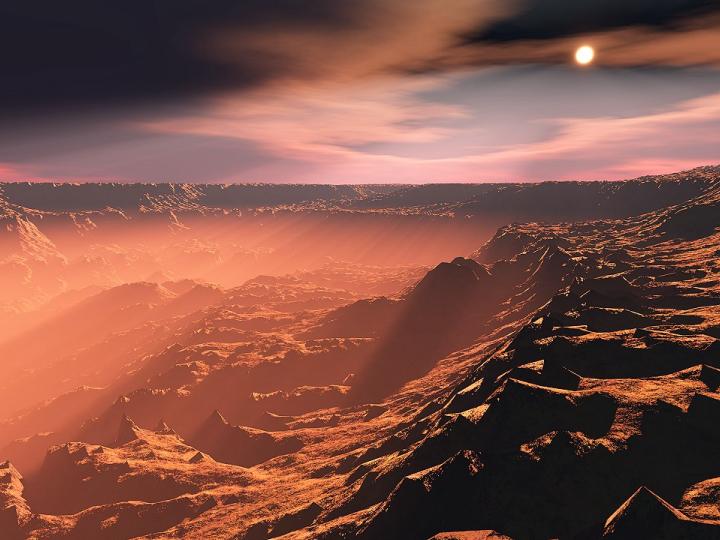 Superó la inmensidad del desierto
combate contra el mal
servicio frente al poder
Ante tu Dios te postrarás: Él era el centro
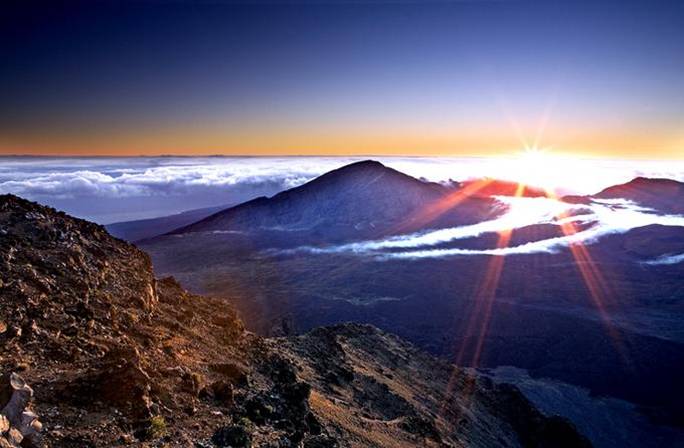 En la montaña  de la transfiguración: 
el amor como ideal
2.º domingo
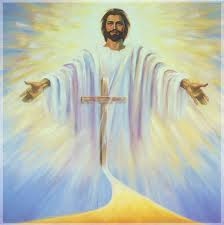 se transfigura para nosotros
Destinados a la vida con Él
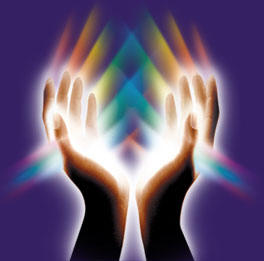 reflejo de lo que llevamos dentro
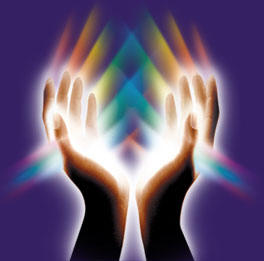 aquí descubro el sentido de mi vida
mi misión: amar
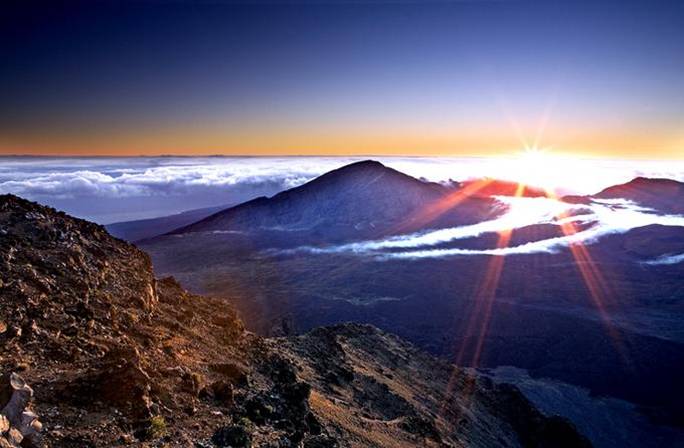 los sueños alimentan mi esperanza
llegaré a algo grande
por la misericordia de Dios
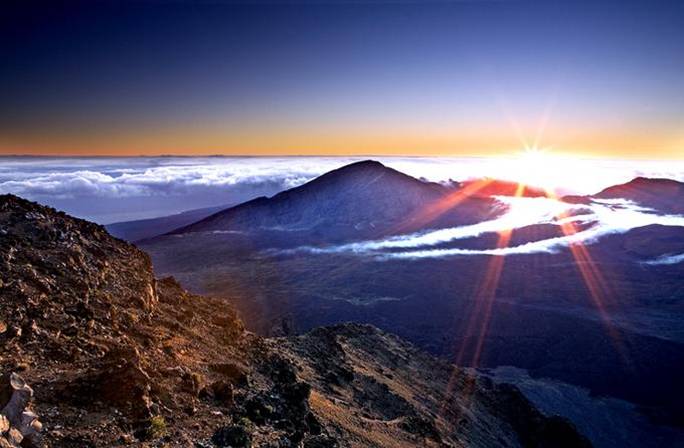 ¿Cómo hemos 
soñado nuestra vida?
¿Qué hemos conseguido?
No dejar de caminar, porque aún queda…
Hasta llegar al proyecto original de Dios
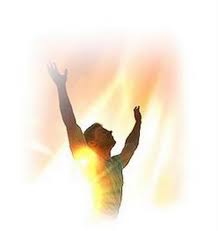 Hacia la misericordia de Dios
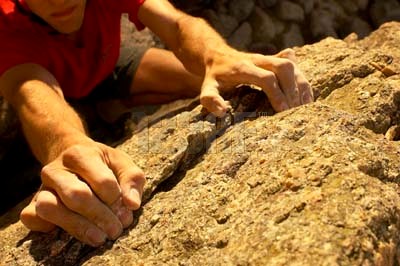 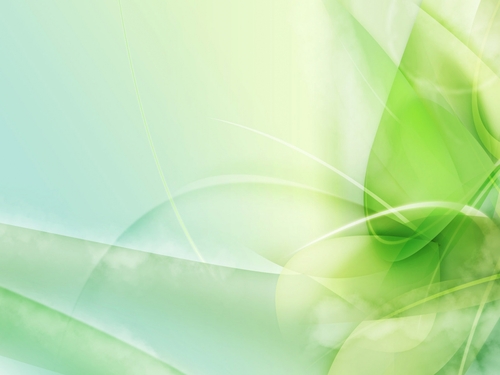 la propia debilidad
No todo está perdido
Somos proyecto suyo, desde nuestro ser de creaturas
Con los demás
Comprendiendo 
y amando
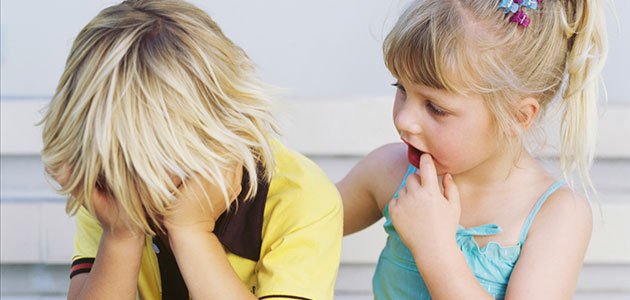 Dos miradas
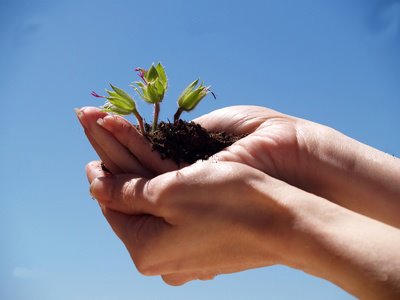 La misericordia de Dios 
se llama paciencia y esperanza
Crecimiento personal
3.º domingo
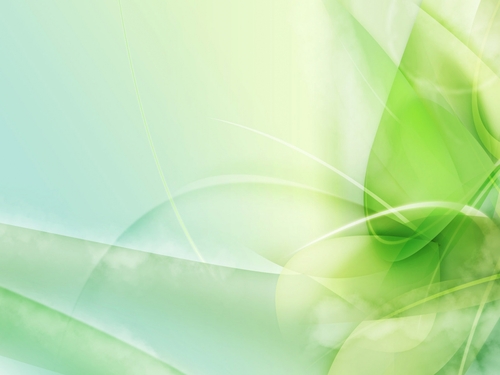 Dios sigue esperando
Sigue creyendo en el ser humano,
en nuestro afán de superación
Dar fruto:
un corazón 
abierto a la vida
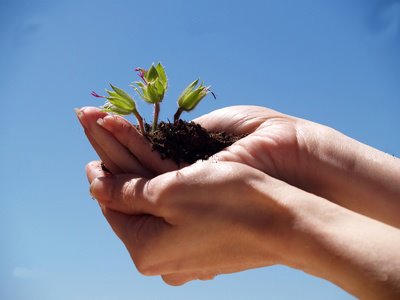 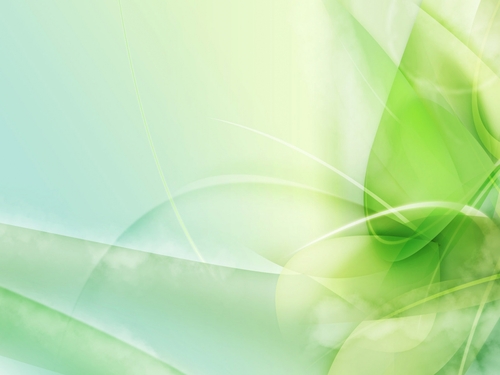 ¿Todo sigue igual? 	Tres años esperando
				¿Cuántas Cuaresmas?
¿Terreno en balde? 	Respeta los ritmos
				Todos tienen derecho
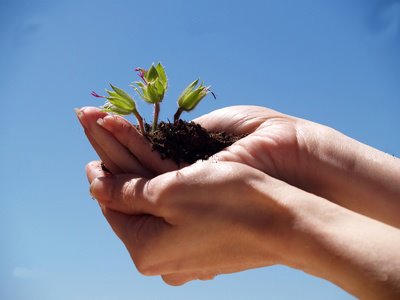 No voluntarismo
Sí misericordia
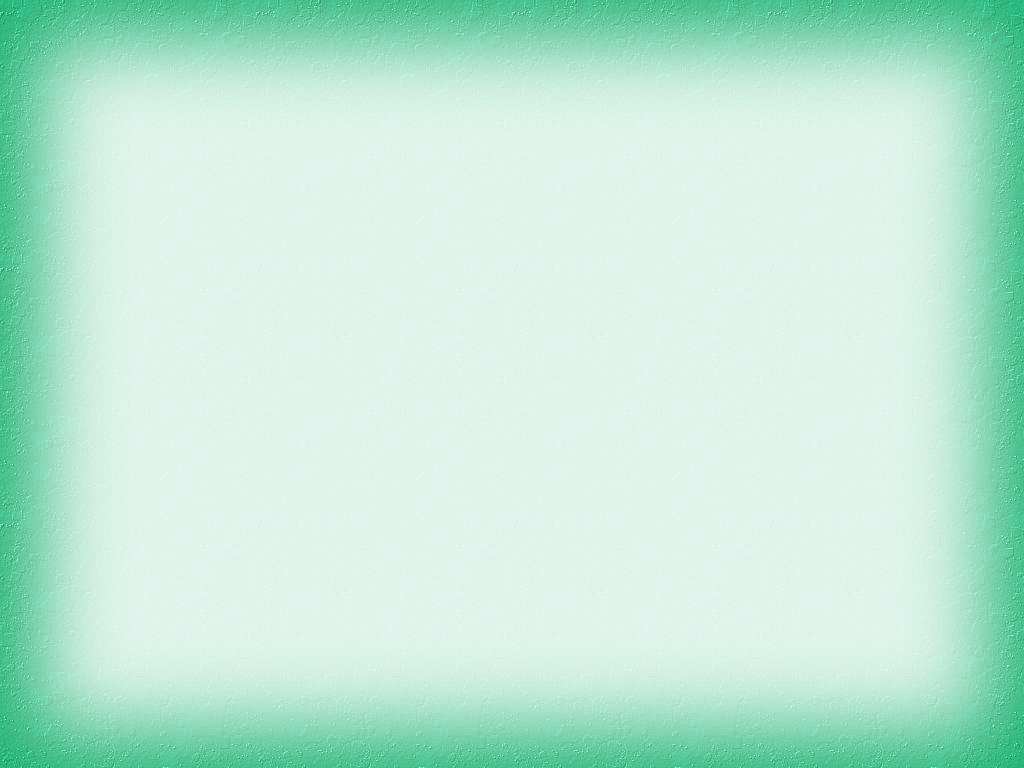 La misericordia de Dios se llama reconciliación, motivo de fiesta
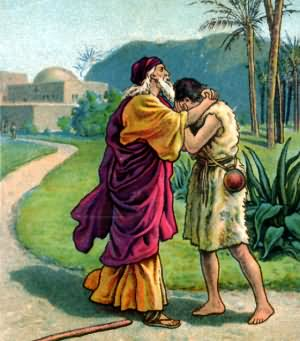 Acoger al hermano arrepentido
4.º domingo
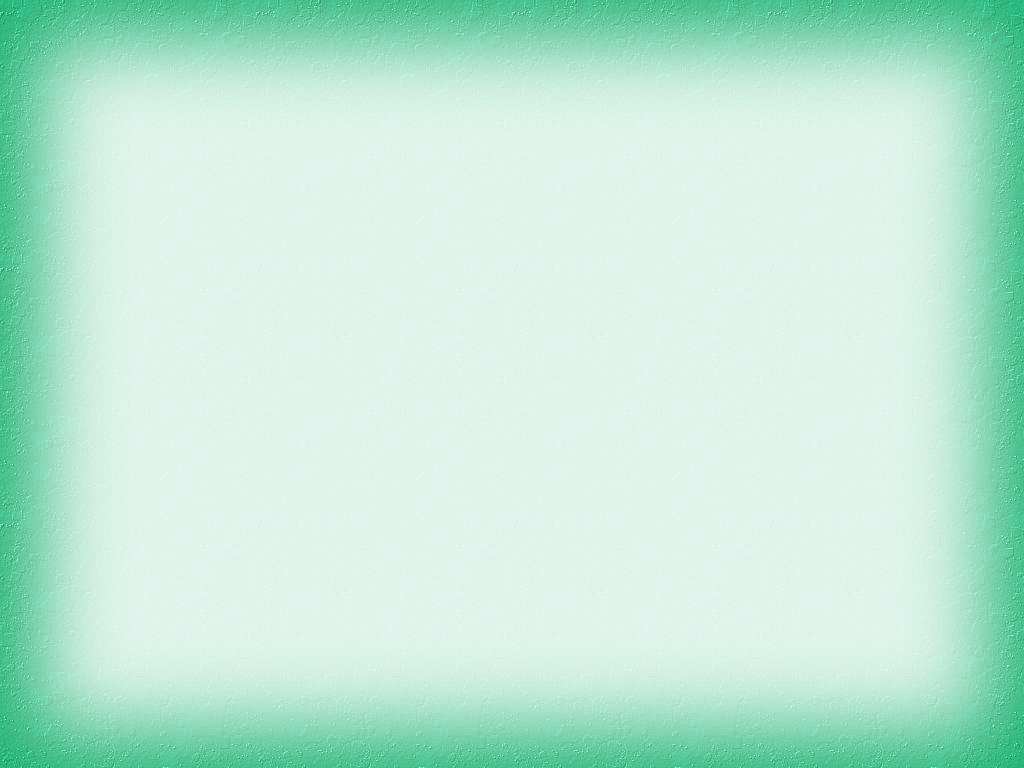 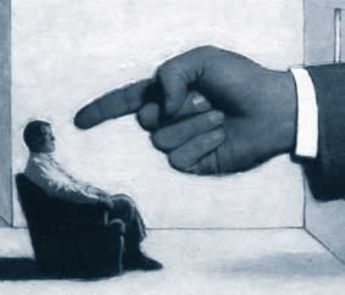 Mirada intransigente:
el hermano mayor
Arrogante:
sentido del deber
Juez de otros
Corazón duro
Rechaza a los débiles
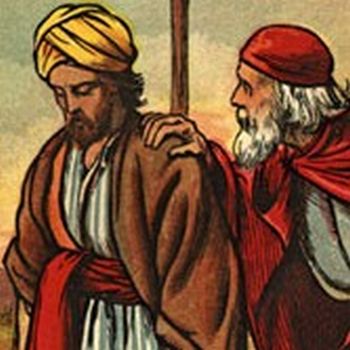 Se opone a la alegría del Padre
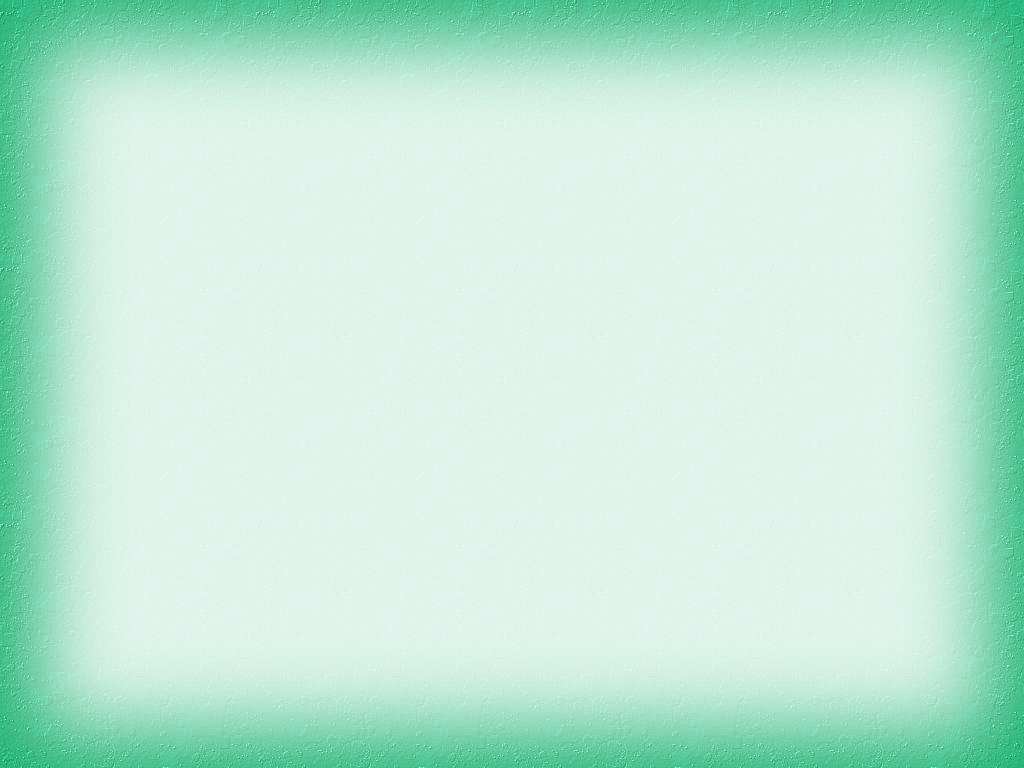 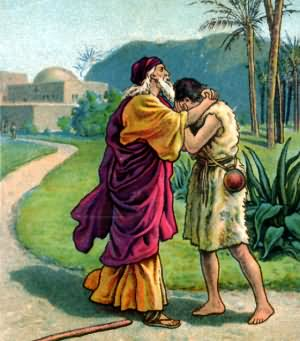 El padre sabe esperar
La alegría de Dios
No mi perfección
Sí mi misericordia
No a los radicalismos
Pero Dios no da nada por perdido
Sigue esperando al otro hijo
La misericordia de Dios se llama 
perdón y mirada que no juzga
Integrar a todos y 
reconocer el propio pecado
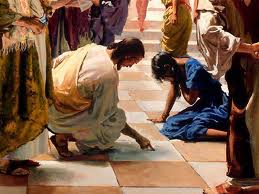 5.º domingo
Las miradas se clavan en la mujer
Aires de superioridad
Piedras que destruyen
Señalar con el dedo y marcar para siempre
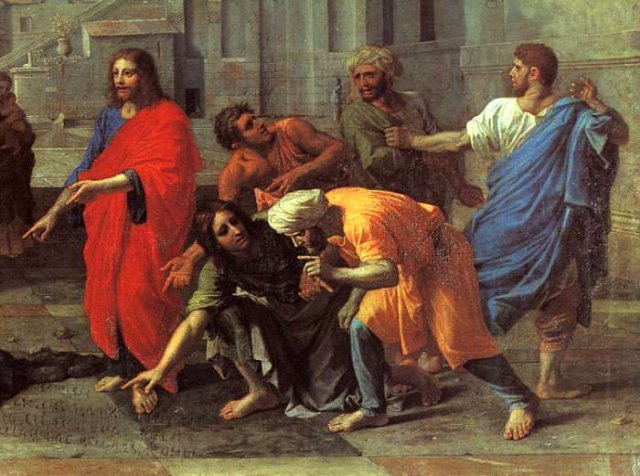 ¿Soy yo menos culpable?
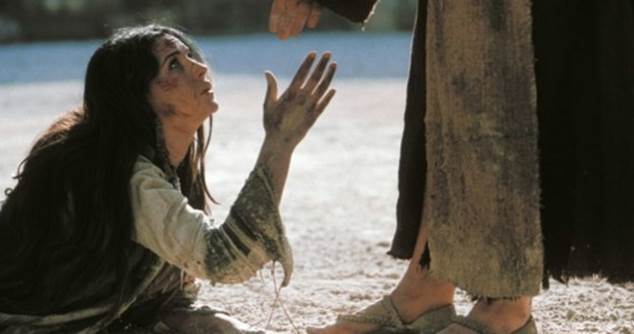 La mujer ha sido débil
	no se siente comprendida por los pecadores
Jesús se pone en el lugar del pecador
	se arrodilla ante la debilidad
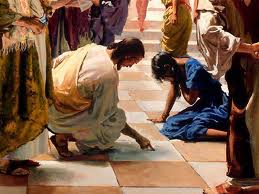 No se siente juez de otros
Abre un camino nuevo
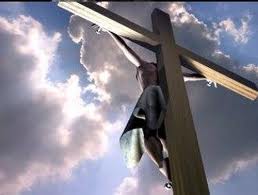 Pascua de Jesús: 
la misericordia entregada
Alguien nos ha amado 
más allá de sus propias fuerzas
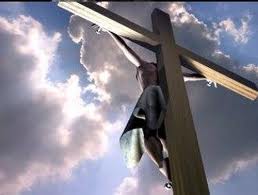 Misericordia: corazón dedicado totalmente a Dios
Ha demostrado paciencia con el pecador
No actúa como juez, sino que Él mismo es juzgado
Ha pagado por todos: 
lo estéril, el alejado, la adúltera...
¡Qué gran diferencia con…
el amo de la higuera, 
el hermano mayor, 
los testigos de la adúltera…

…con nosotros, en muchas ocasiones!
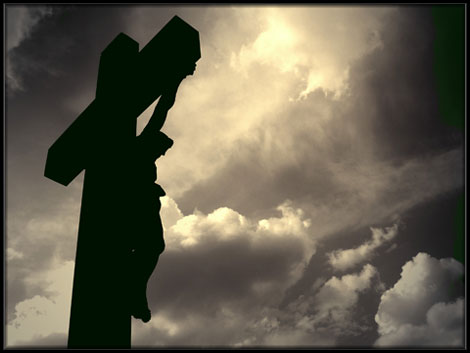 misericordia 
entregada
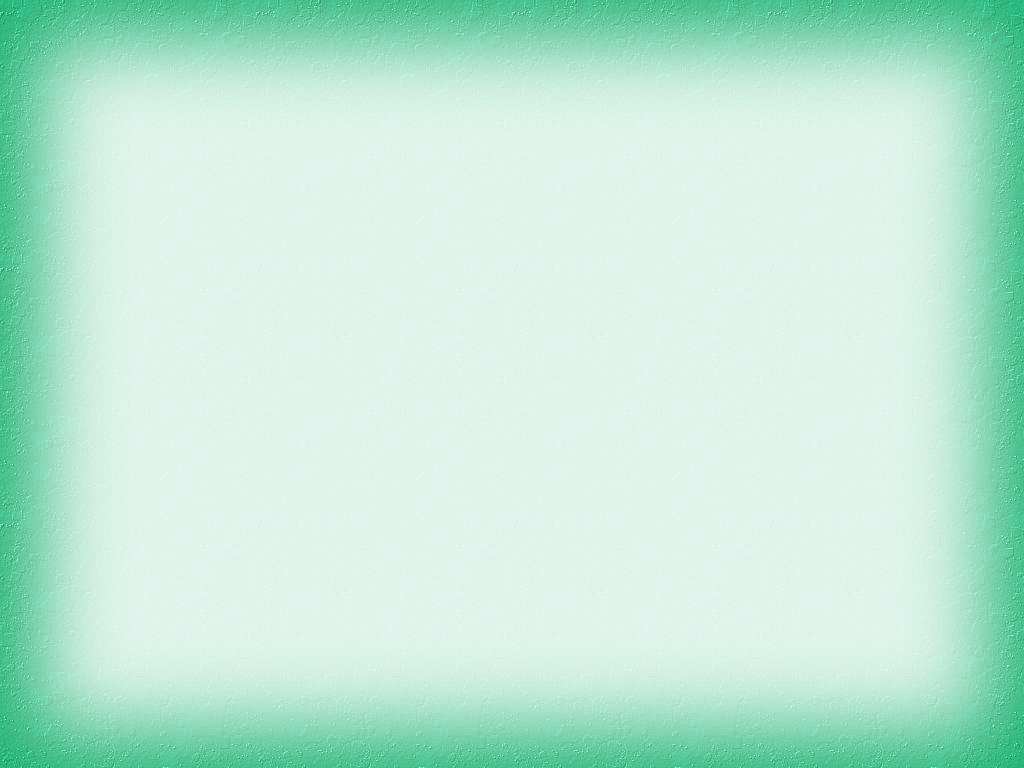 Nos abre el camino hacia la vida verdadera
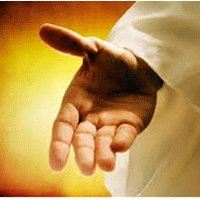 Venid, 
benditos de mi padre
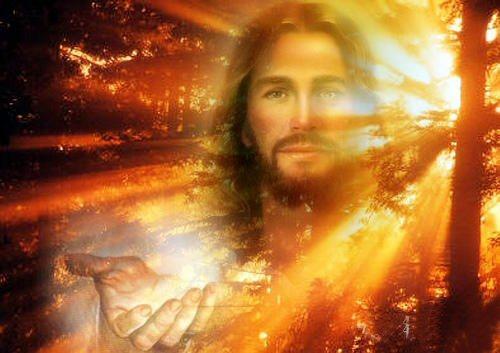